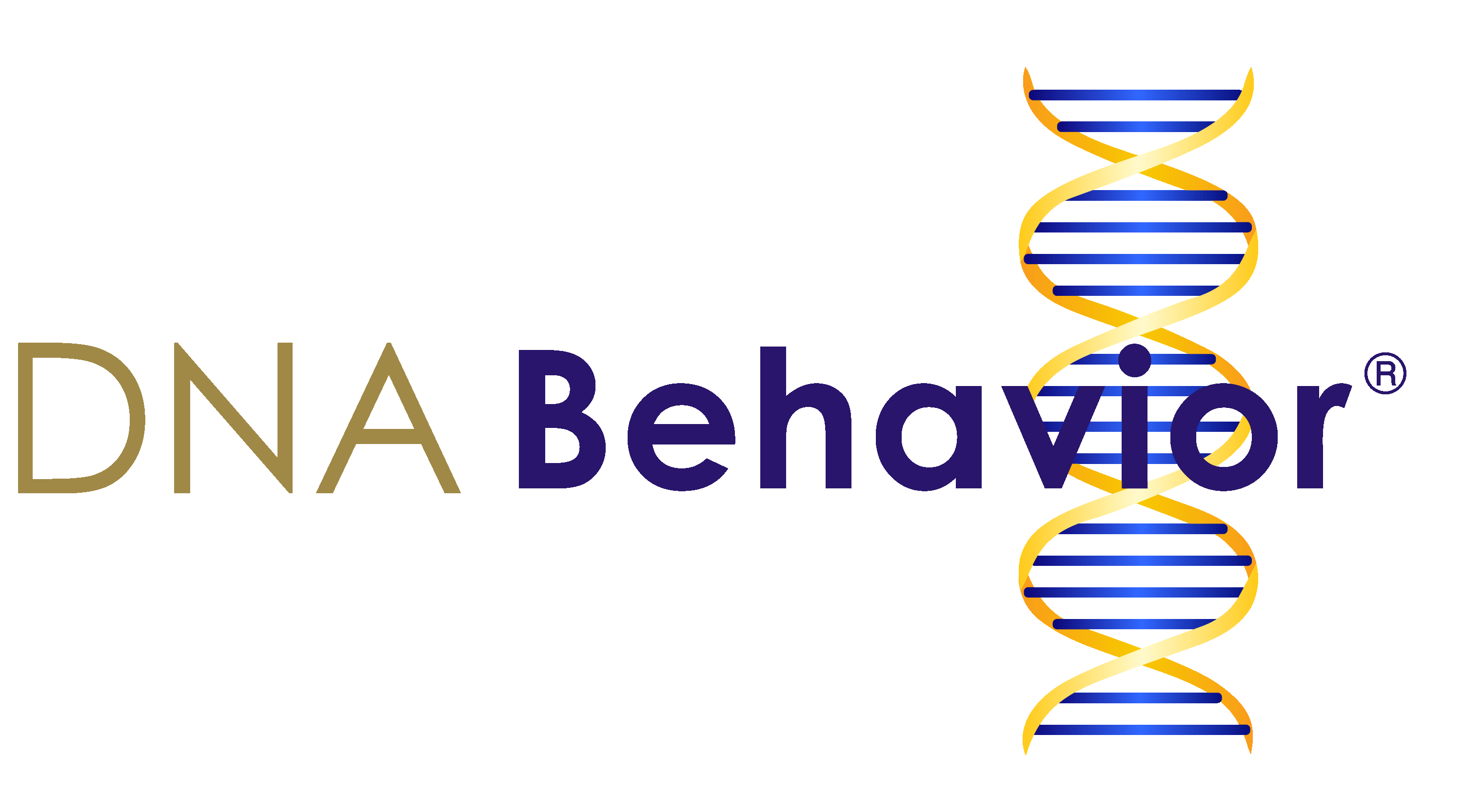 Financial DNA® 

DNA Personal Performance Plan
Self-Awareness
Confidence & Wisdom
Emotional Engagement
Based on the Philosophy of Behavior Drives Financial Planning Performance
Name: 




Date:
DNA Behavior International
5901-A Peachtree Dunwoody Rd. 
Suite 375
Atlanta GA 30328

Phone: 770 274 0311
www.dnabehavior.com
Natural Behavior Discovery
Your natural DNA behavior which is “hard-wired” by 3 years old is the first step to uncovering the core of your financial personality. This is the primary driver of:
How you instinctively respond to life and financial events
Your unique behavioral strengths, biases and risk taking
How you will consistently make decisions with the least stress, and where you will go to under pressure  
Your communication style for providing and receiving information
Your talents, passions, values, life purpose and goals
The Financial DNA Natural Behavior Discovery Process measures natural “hard-wired” behavioral traits only
The report measures eight primary factors and 24-sub-factors of behavior
The reports do not identify baggage or mental health
The outcomes remain stable over time
There are no ‘good’ or ‘bad’ styles and they should not be used to put individuals in a ‘box’ 
No decision should be made solely on the report
The natural behavior styles are, age, gender and cultural neutral
Based on validation, the reports are right 90% of the time
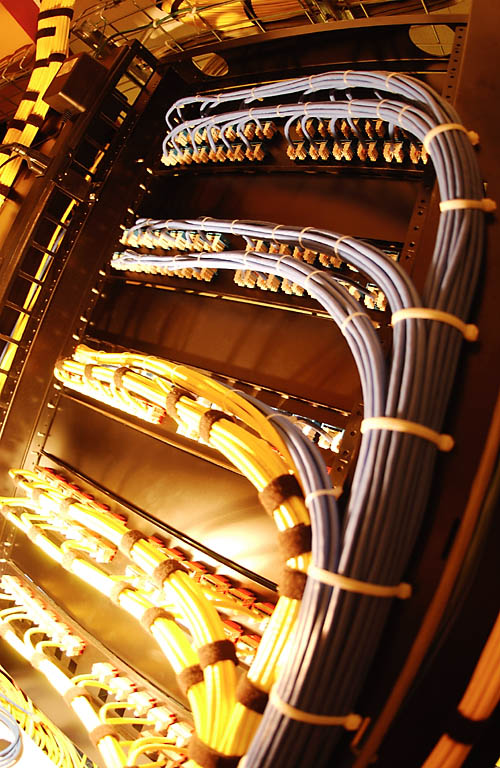 Financial DNA Summary Report Review
Exercise: Review your unique Natural Behavior Core Financial Life Style identified on  page 2 of the Summary report (e.g. Strategist). To learn more, look up a description of your style in the DNA Unlocking Financial Planning Performance Guide.
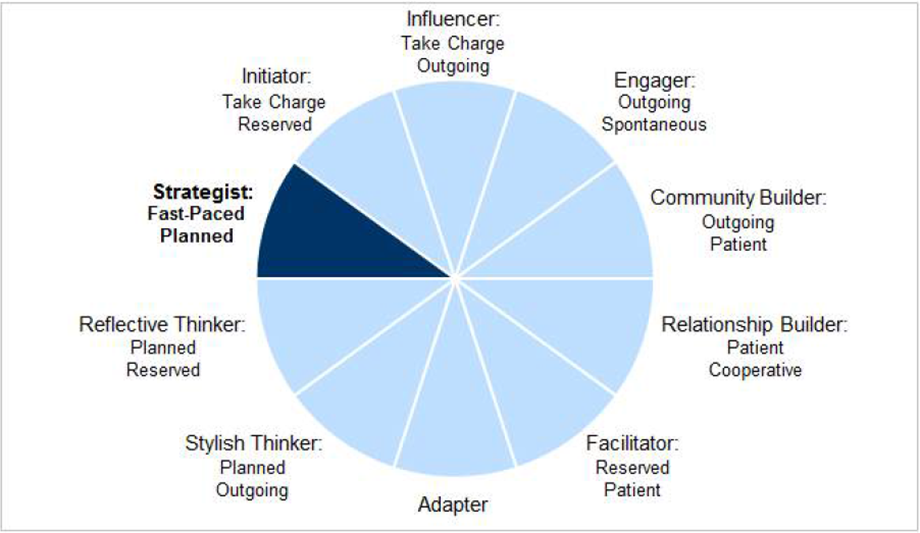 Exercise: Review your top 2 behavioral factors identified in the report which influence your life and financial decision-making the most. The report analysis is based on these 2 factors. A summary of all the profile factors on the left hand and right hand sides is provided on the following pages, along with tables that show how these factors relate to your financial personality.
1









3. What are the 2 strongest factor scores from the above list:

	1) 			2) 

4. What are 3 high level impressions you have about your life and financial decision-making style?
Profile Factors : Core Financial Life Drivers
TAKE CHARGE Visionary
COOPERATIVE Compliant
1. Commanding
Visionary
Decisive
               Blunt
Practical
Hesitant
Diplomatic
OUTGOING People Connector
RESERVED Reflector
2. People
Expressive
Recognized
Talkative
Reflective
Focused
Withdrawn
PATIENT Stabilizer
FAST PACED Realist
3. Patience
Understanding
         Tolerant
Lenient
Logical
         Challenging
Critical
SPONTANEOUS Intuitive
PLANNED Analyzer
4. Structured
Instinctive
Flexible
Unfocused
Systematic
           Particular
                             Rigid
SKEPTICAL Questioner
TRUSTING Believer
5. Natural Trust
Questioning
 Guarded
      Wary
Receptive
Believing
              Forgiving
20
40
60
80
50
Traits intensify as you move 
left and right from center
[Speaker Notes: As you move left or right from the mean score of 50, the left and right side traits grow more intense. For example, as the Directing score moves right, the associated behavior goes from Assertive to Decisive, and can be Controlling at the extreme.]
Profile Factors: Financial Life Planning Drivers
6. Pioneering
CONTENT Balancer
PIONEER Goal Driver
Satisfied
Balanced
Easy-going
Goal Orientated
Ambitious
Driven
7. Risk
CAUTIOUS Conservative
RISK TAKER Venturer
Calculated
Conservative
Needs Certainty
Daring
Courageous
Over Confident
8. Creativity
ANCHORED Implementer
CREATIVE Idea Generator
Consistent
    Past Experience Driven                
 Tied To Old Ways
Original
Imaginative
Abstract
20
40
50
60
80
Traits intensify as you move 
left and right from center
The Need for Financial Personality Awareness
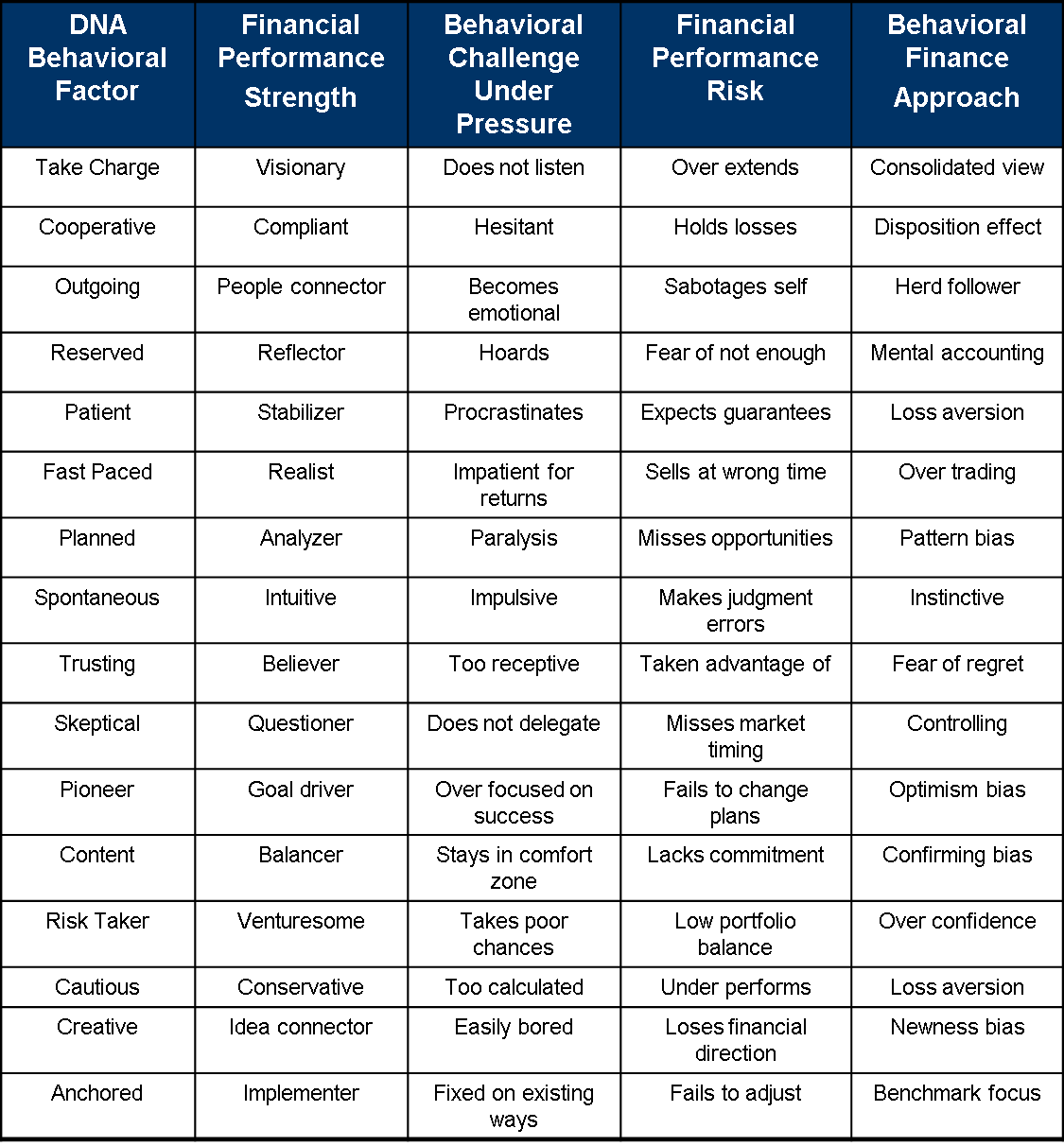 The Need for Financial Personality Awareness
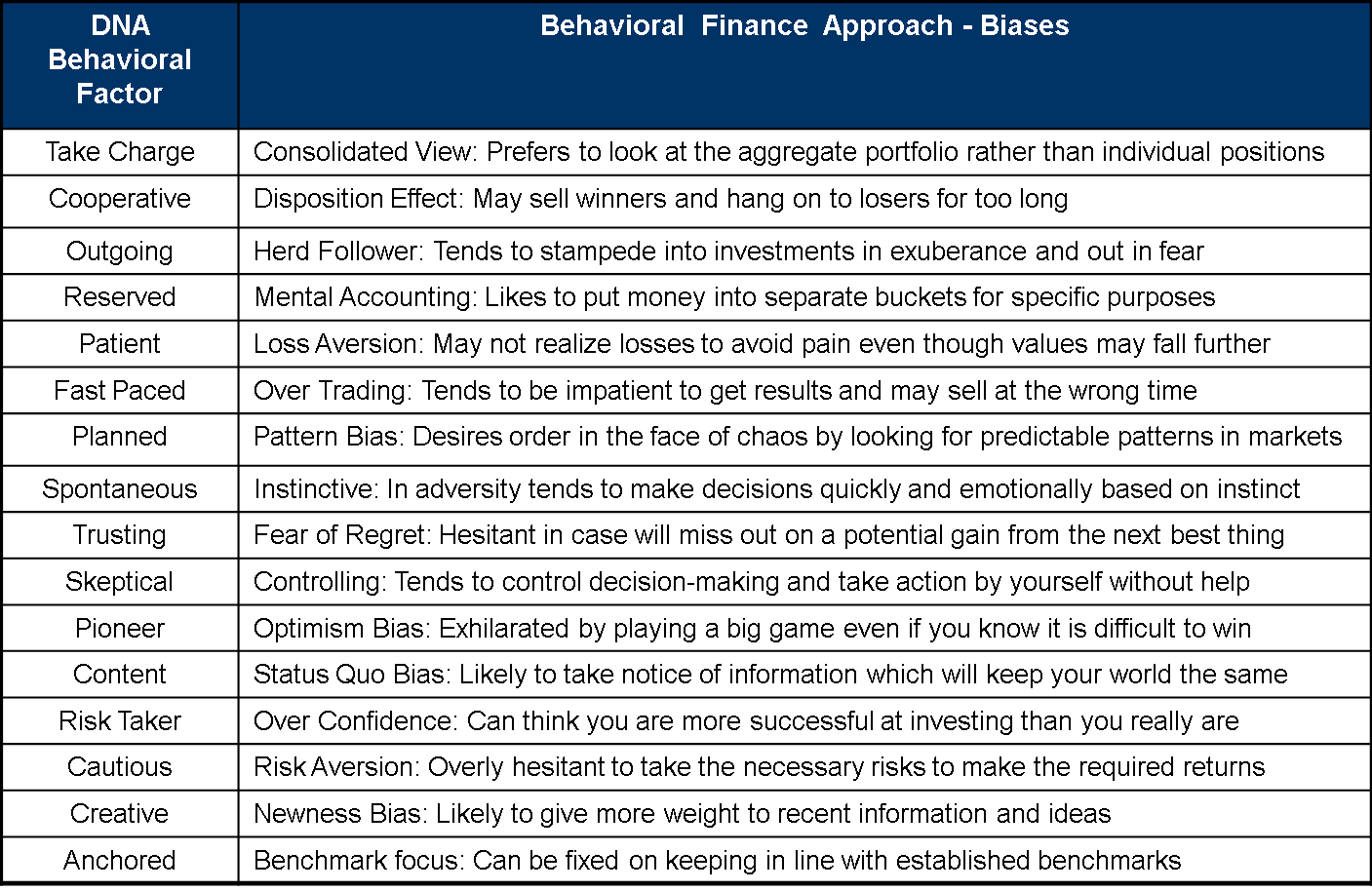 Financial DNA Natural Behavior Summary Report Review
Exercise: Write a brief response to each of the questions below in the space provided
1. How did you feel about your Financial DNA Natural Behavior Summary Report?


2. Do you believe the Natural Behavior Report is accurate? 


3. What aspects do you agree with / disagree with?


4. Are there any parts you do not understand?


5. Has the Natural Behavior Report told you something new about yourself?
Financial DNA Natural Behavior Summary Report Review
6. Has the Financial DNA Natural Behavior Summary Report identified differences you have with others?



7. What do you believe is your greatest behavioral talent (as reflected in your Financial DNA Natural Behavior strengths)?



8. From reviewing your Natural Behavior Summary Report, what part of your behavior do you struggle with most?



9. How have you learned to adapt your behavior in key areas of life (e.g. finances, career, family)?



10. Have you showed your spouse and family your Natural Behavior Summary Report? If so, what do they think?
Taking Personal Performance to a New Level
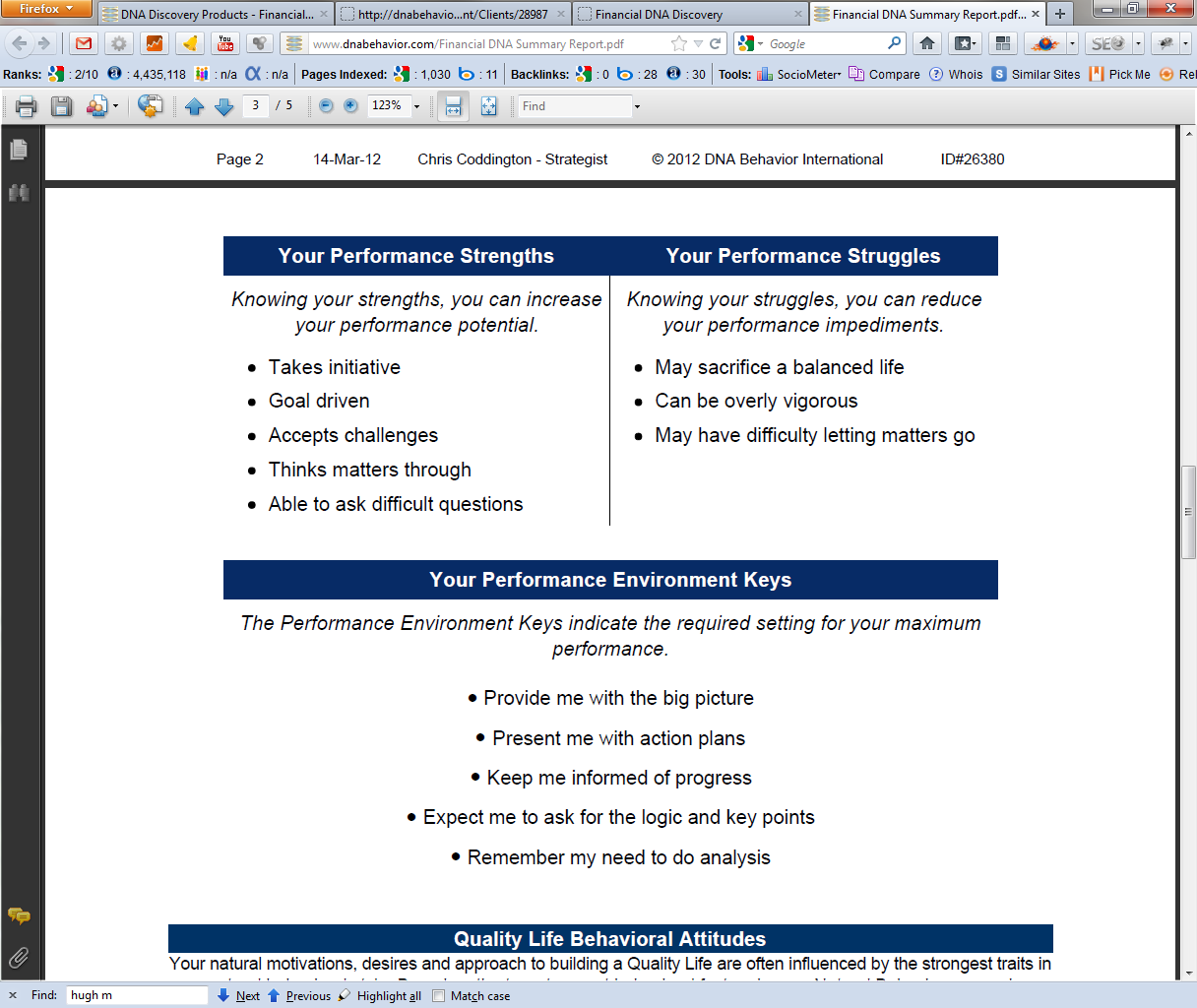 Use your DNA Ultimate Performance Guide regularly.
Focus on your strengths as these are the dominant behaviors that will drive your decision-making.
Manage your struggles and their impact on others and your decision-making as they will be strengths overused and can get in the way of your success.
Self-trust will come from understanding and accepting your strengths and struggles and this will help you make improved decisions and build more open relationships.
Ensure you make decisions in an environment which is consistent with your unique style.
10
Natural Behavior Strengths and Struggles
Natural Behavior Strengths and Struggles
Natural Behavior Strengths and Struggles
Natural Behavior Strengths and Struggles
Summary Report - Quality Life Behavioral Attitudes
Exercise: Review the Quality Life Behavioral Attitudes in Your Financial DNA Natural Behavior Summary Report and answer the following questions.
1. How are you currently living out these key attitudes in your life?
2. Identify 3 ways these attitudes have impacted your life and financial decision-making to date.
1.
2.
3.
3. By having greater clarity of these attitudes, identify up to 3 changes you could make in your decision-making.
1.
2.
3.
Summary Report - Financial Planning Insights
Exercise: Review the Financial Planning Insights dashboard in Your Financial DNA Natural Behavior Summary Report and answer the following questions. You can review the definitions on the next page.
1. What are 3 insights that you had from this Financial Planning Insights dashboard?
1.
2.
3.
2. Identify up to 3 ways you would like them handled in preparing and managing your financial plan.
1.
2.
3.
Definitions of Financial Planning Insights
Summary Report – Investment Portfolio Parameters
Exercise: Review the Natural Behavior Investment Portfolio Parameter Grouping assigned to you based on your Risk Propensity and Risk Tolerance.
1. How do you feel your Natural Behavior Investment Portfolio Parameter Grouping compares to your current attitude to investment risk based on your:
Behavioral finance biases
Required returns needed to achieve your goals
Current financial capacity
Learned behaviors based on current perceptions of past experiences, knowledge of financial and investment markets 
Confidence in financial and investment markets, and your own decision-making comfort
2. Indicate 3 reasons why you would like to take a higher or lower level of investment risk than your Natural Behavior Investment Portfolio Grouping.
1.
2.
3.
Summary Report – Advisor Client Compatibility           Matrix
Exercise: Using the DNA Ultimate Performance Guide and the Advisor/Client  Compatibility Matrix in Your Financial DNA Natural Behavior Summary Report, address the following areas which will be foundational to the relationship with your Wealth Mentor.
How will you measure your relationship with your Wealth Mentor? (e.g. financial results, quality of the interaction, etc.)


 
How do you wish to be communicated with? (e.g. phone, email, detailed reports, etc.)



What is your goal setting style? (e.g. regular review and documentation, etc.)



What is the ideal pattern of your financial decision-making? (e.g. researching, taking risks, networking, etc.)



What will be the accountability process with your Wealth Mentor in relation to making decisions? (e.g. call before decisions are made, monthly, quarterly,  or annual meetings, etc.)
Financial Talent DNA Report Review
Exercise: After reviewing your Financial Talent DNA report circle 3 key items that you believe need the most discussion with your advisor in building your financial plan.
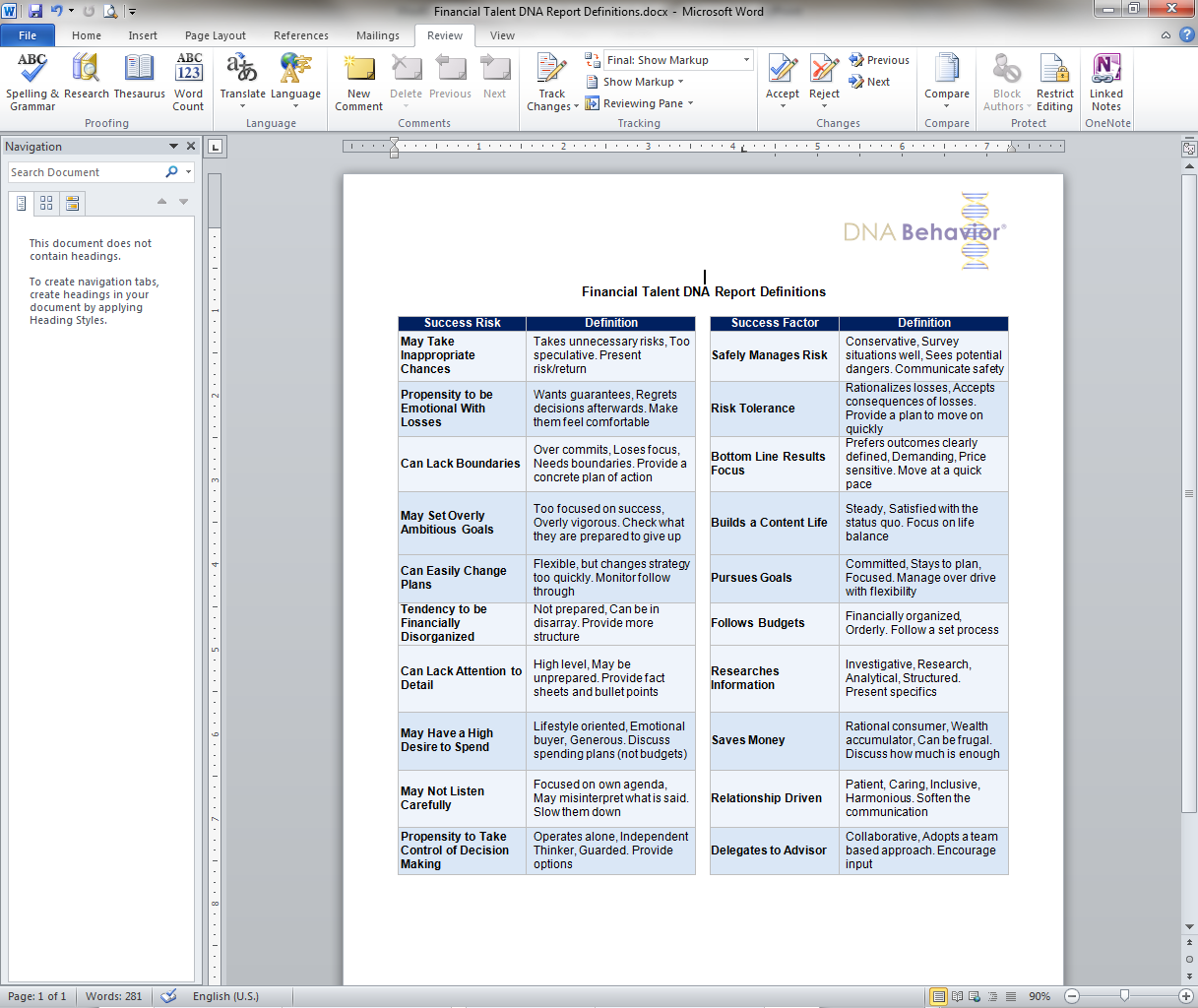 Wealth Mentoring Report - Enhanced Personal Awareness
Exercise: Review Page 5 of your Financial DNA Natural Behavior Wealth Mentoring Report and identify your most significant strengths and struggles in each primary profile factor (or sub-factor within the factor) for making life and financial decisions.  Focus on those strongest factors or sub-factors with scores over 60 and under 40.
Primary Factor:	Strength:	Struggle:


Commanding:	


People:


Patience:


Structured:


Natural Trust:


Pioneering:


Risk:


Creativity:
Your Immediate Action Steps
Exercise: In developing your DNA Personal Performance Plan, you need to identify the immediate action steps to achieve your top 5 Quality Life Goals. 

This page will enable you to record your immediate action steps in a summary format. This is the starting place for you to achieve your longer term Quality Life Goals.
Disclaimer and Contact Information
Disclaimer
   
The purpose of the Financial DNA® profile products and related application tools is to assist in the identification of a person’s Financial DNA. The Financial DNA Natural Behavior Discovery, Financial Personality Discovery, and the Quality Life Discovery are not professional psychological instruments and should not be used to identify, diagnose or treat psychological, mental health, and/or medical problems. Additionally, if used to evaluate personnel, the user should seek adequate legal counsel to ensure compliance with applicable local, state and federal employment laws. The user assumes sole responsibility for any actions or decisions that are made as a result of using these aids to self-discovery. By using the Financial DNA Natural Behavior Discovery, Financial Personality Discovery, and the Quality Life Discovery, you expressly waive and relinquish any and all claims of any nature against DNA Behavior International, affiliated companies, and/or their employees, arising out of or in connection with the use of these products.
Copyright

All of the contents of this workbook and the Financial DNA Discovery Process and related application tools are the intellectual property of DNA Behavior International and its related companies. None of this intellectual property is to be copied or reproduced for any purpose, unless express written permission is applied for and given by DNA Behavior International.
Contact Us
For the complete range of Financial DNA® profiles, tools, training and consultation, please contact DNA Behavior International:
in the United States
5901-A Peachtree Dunwoody Rd, Suite 375 Atlanta GA 30328
Telephone: 770 2740311  • inquiries@dnabehavior.com